PEDAGOGY OF SOCIAL STUDIES ASST.PROF:BALJINDER KAUR
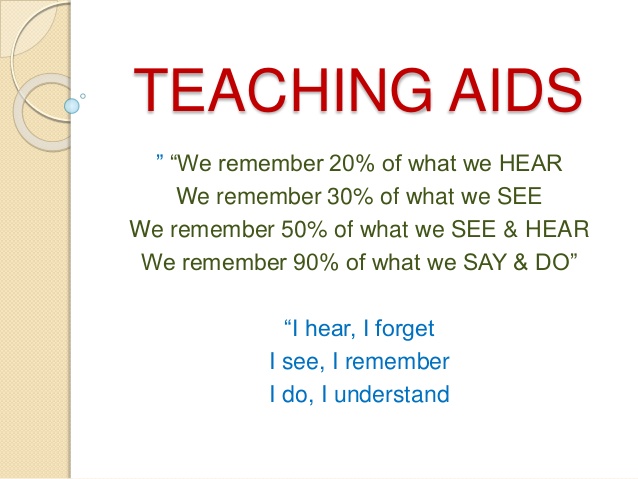 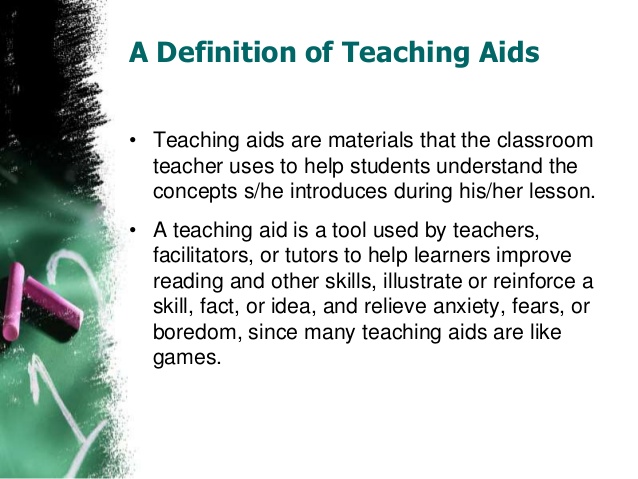 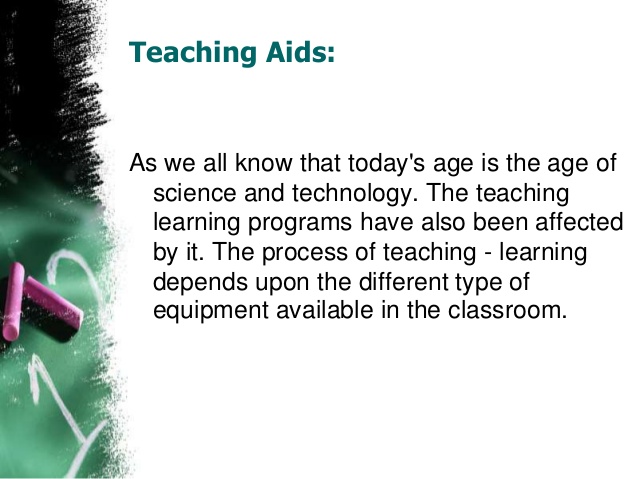 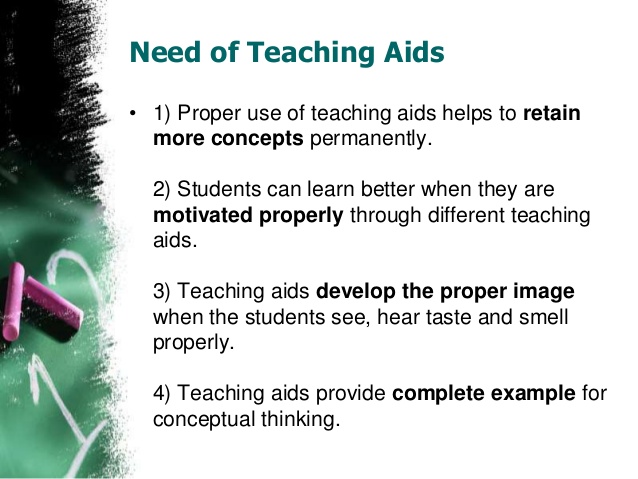 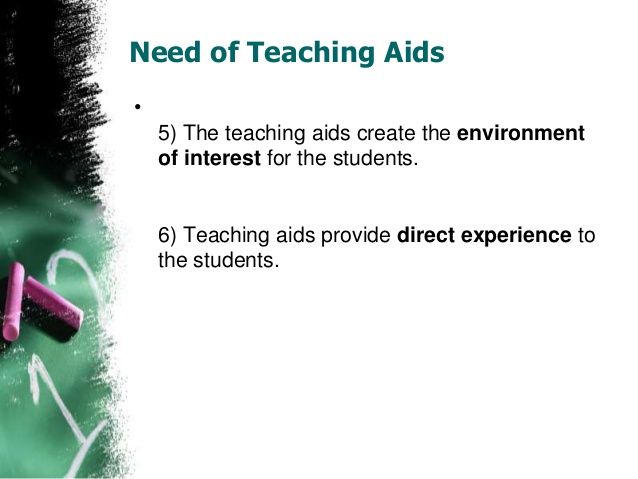 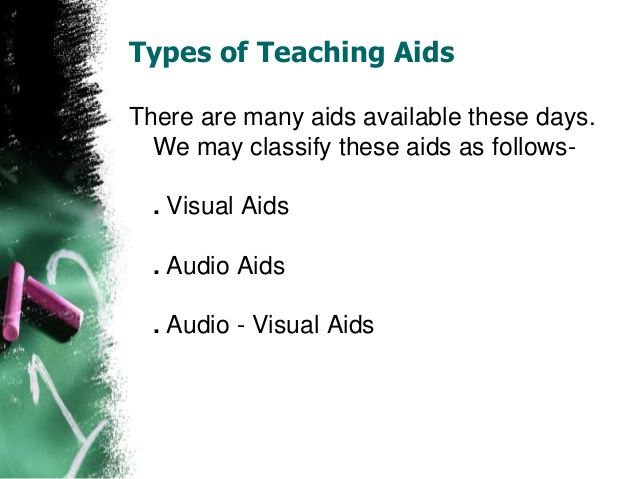 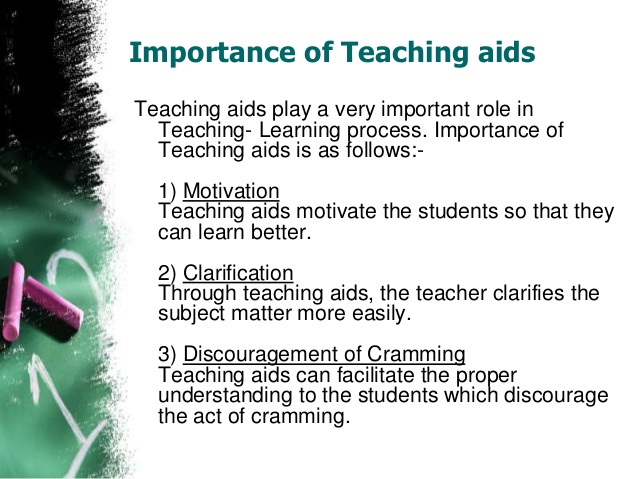 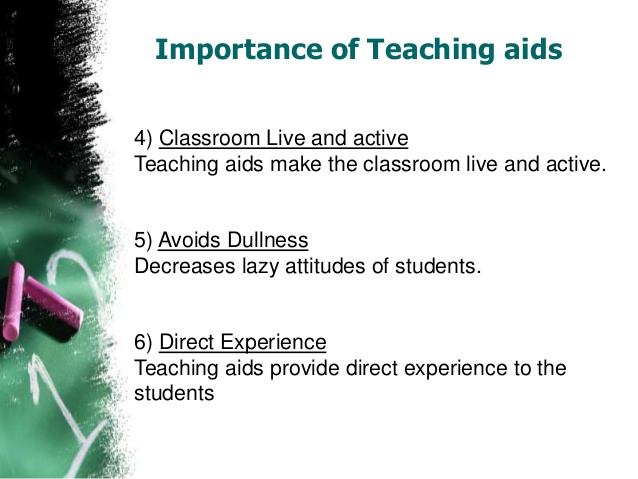 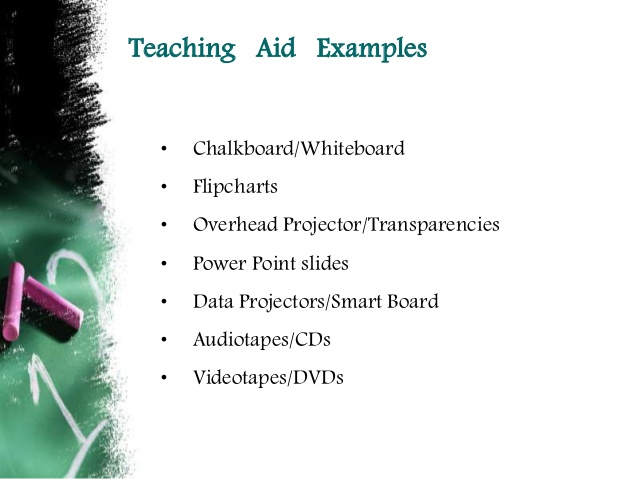 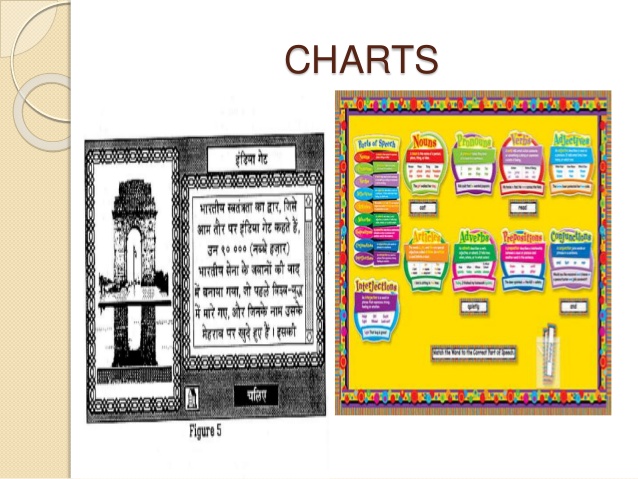 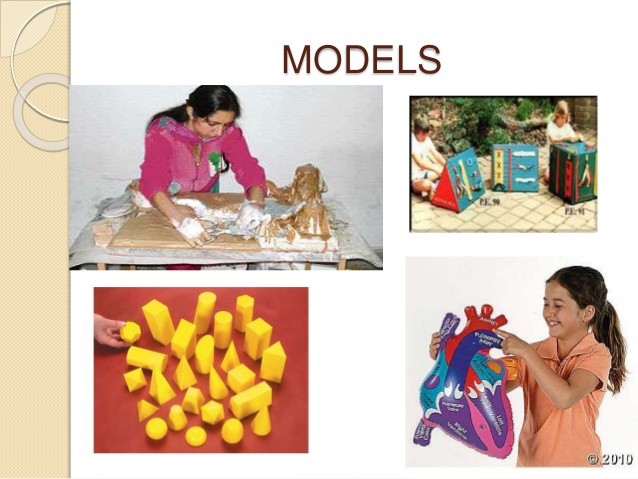 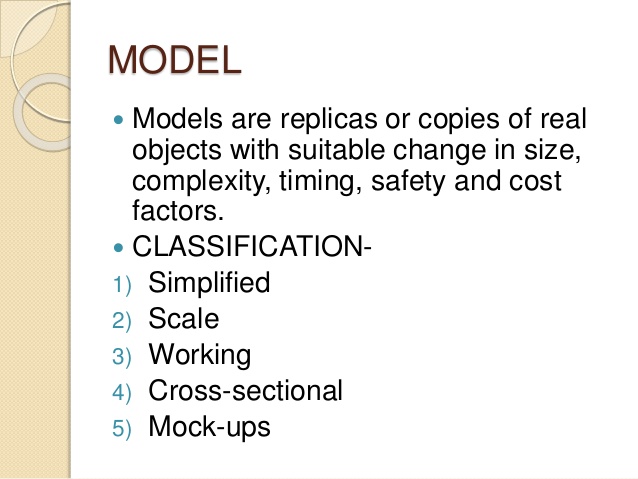 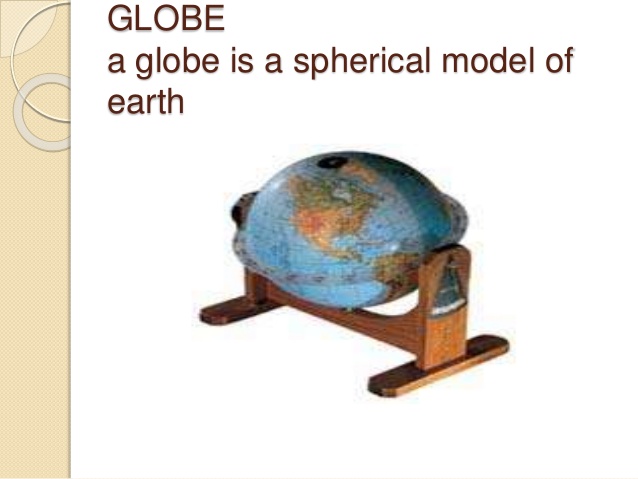 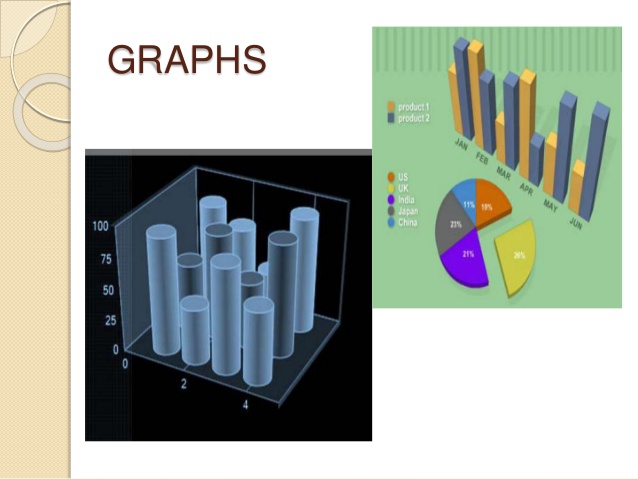 THANKS